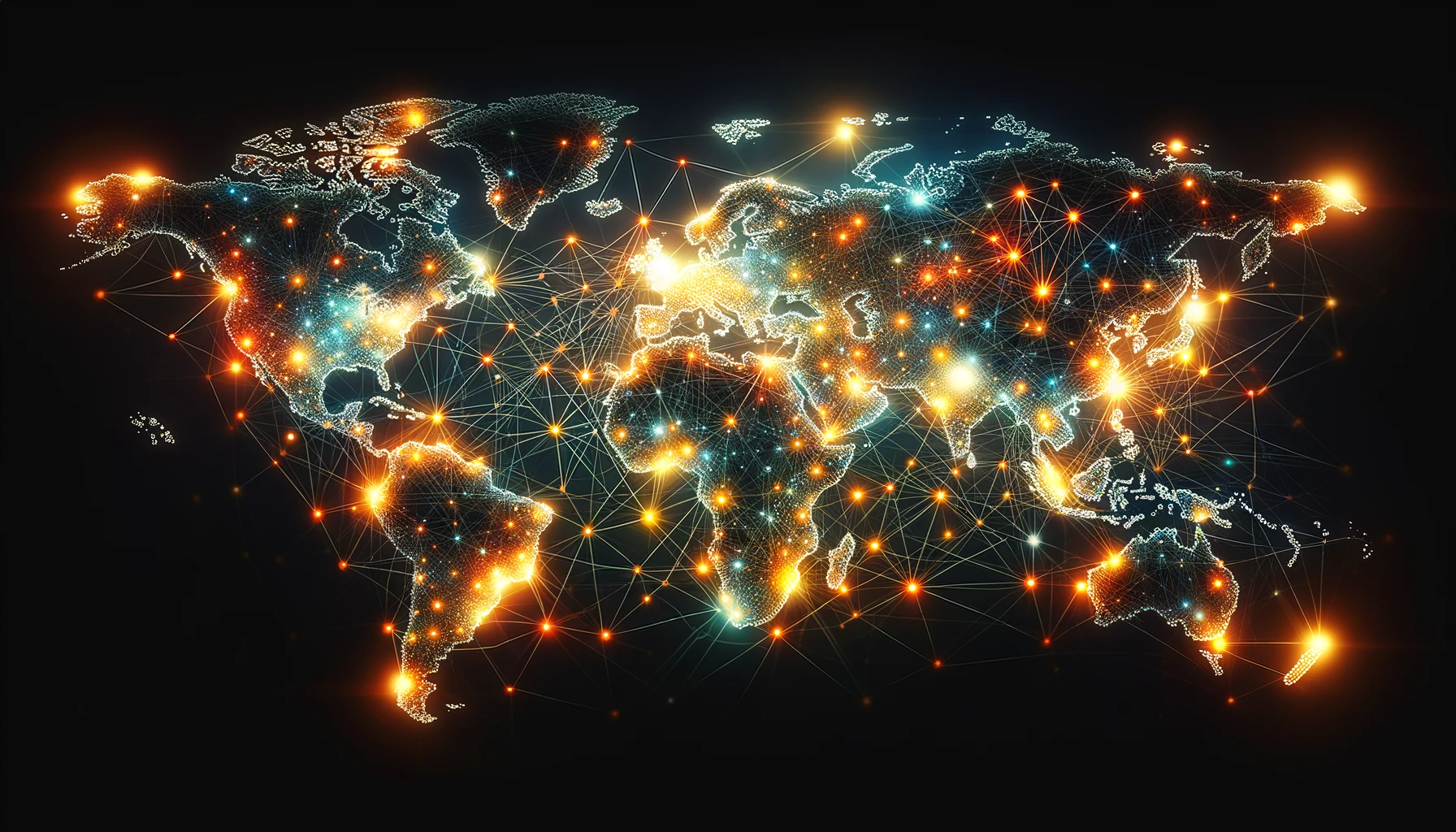 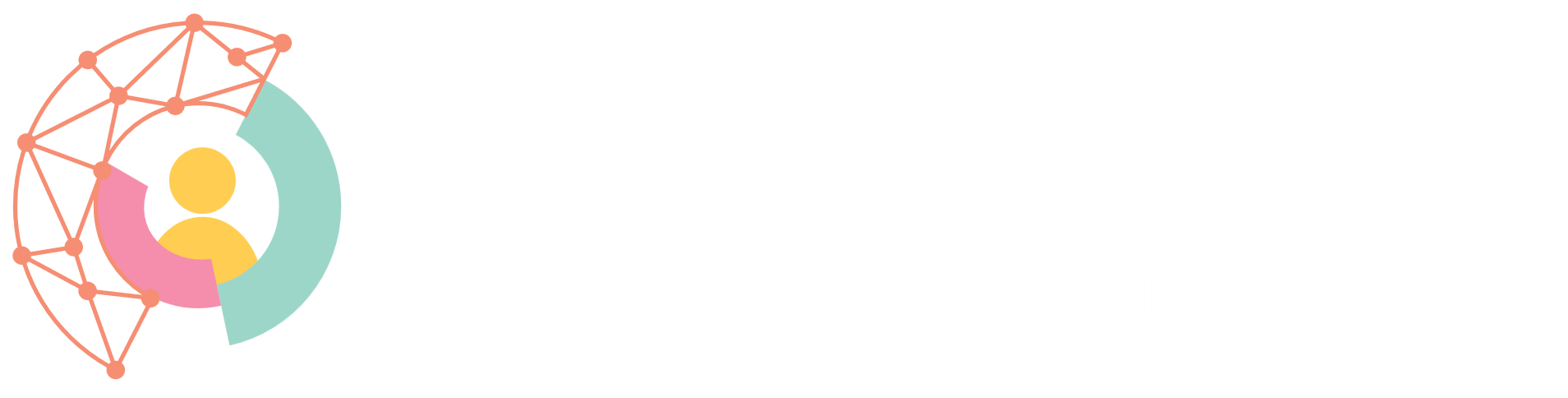 Artificial Intelligence and Open Science Accelerating Scientific Discovery
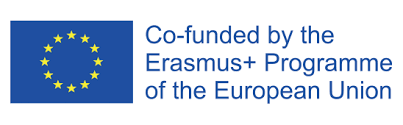 Maninder Singh 
Thapar Institute of Engineering and Technology, India
Data Sharing and Accessibility: 

Open Science promotes the sharing of scientific data and research outcomes in a manner that is accessible to the wider scientific community. When combined with AI, this data can be analyzed and interpreted at a scale and speed that would be impossible for human researchers alone. This can lead to faster identification of patterns, anomalies, and insights within large datasets.
Collaborative Research

Open Science encourages collaboration among researchers across different disciplines and geographical boundaries. AI tools can facilitate these collaborations by providing platforms for real-time data analysis, project management, and communication. This enables researchers to work together more effectively, combining their expertise to solve complex problems.
Reproducibility and Transparency

One of the core principles of Open Science is ensuring the reproducibility of research findings. AI can assist in this by automating the analysis of datasets and providing clear, detailed records of the processes used to arrive at conclusions. This not only enhances the reliability of scientific discoveries but also builds trust within the scientific community and with the public.
Accelerated Literature Review

The volume of scientific literature is vast and growing rapidly. AI technologies, such as natural language processing and machine learning, can help researchers navigate this vast sea of information by quickly identifying relevant studies, summarizing research findings, and highlighting connections between different areas of research.
Enhanced Experimentation

AI can also revolutionize the way experiments are designed and conducted. Through machine learning algorithms, AI can predict the outcomes of experiments or identify the most promising avenues of research, significantly reducing the time and resources required for experimental research.
Personalized Medicine

In the field of medicine and healthcare, the combination of AI and Open Science can lead to the development of personalized treatment plans based on a patient's unique genetic makeup, lifestyle, and environmental factors. Openly shared data on patient outcomes and treatment efficacy can be analyzed by AI to identify the most effective treatments for specific conditions.
Environmental and Sustainability Research

AI can process and analyze data from a wide range of sources, including satellite imagery, sensor data, and climate models, to provide insights into environmental changes, biodiversity, and sustainability. Open Science practices ensure that this data and the resulting analyses are available for researchers worldwide to build upon.
Ethical Considerations and Governance

The integration of AI with Open Science raises important ethical considerations, particularly regarding data privacy, consent, and the use of AI in decision-making processes. Open Science principles can guide the development of ethical frameworks and governance models that ensure AI is used responsibly in scientific research.
By combining the principles of Open Science with the capabilities of AI, the scientific community can not only speed up the pace of discovery but also ensure that the benefits of these discoveries are shared more broadly and equitably across society.